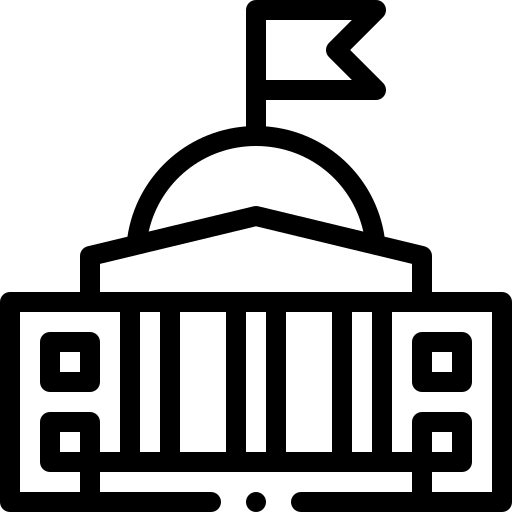 Willkommen im Internetministerium
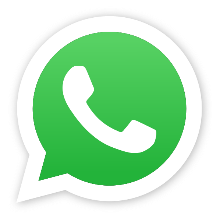 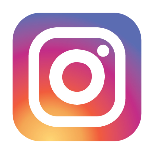 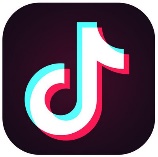 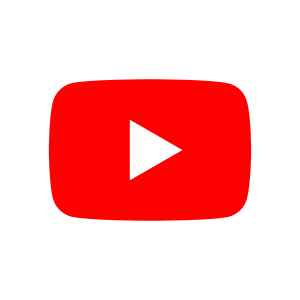 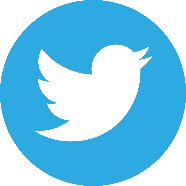 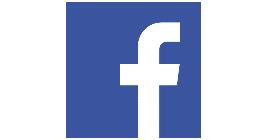 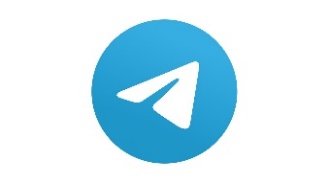 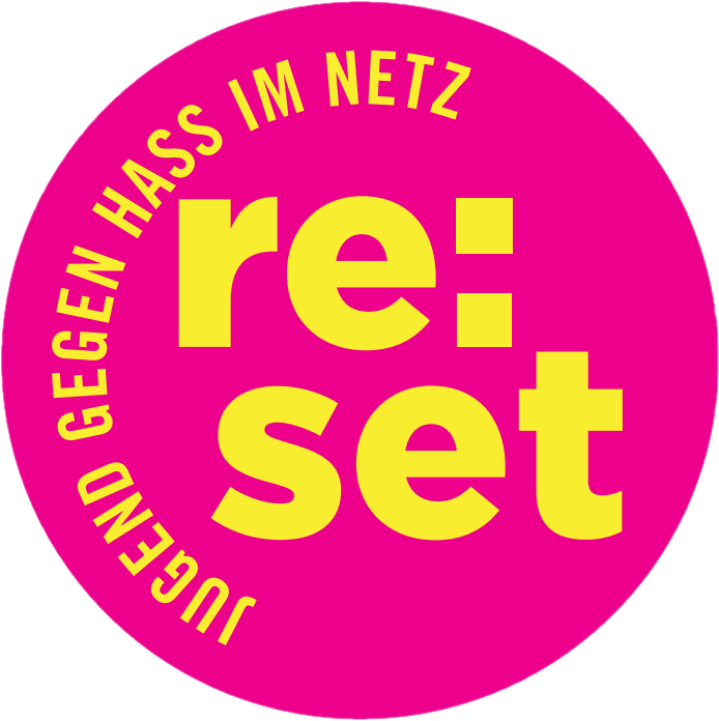 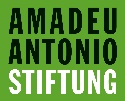 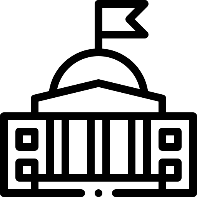 Gegen Hass im Netz engagieren: Auch die Plattformen!

Jetzt haben wir uns schon eine ganze Weile damit beschäftigt, was wir eigentlich konkret tun können, um uns auch Online gegen Hass und gruppenbezogene Menschenfeindlichkeit einzusetzen. Wenn wir für unsere Werte eintreten, können wir das Internet zu einem sicheren Ort für viele Menschen machen. 

Aber was ist eigentlich mit den Plattformen selbst? Was unternehmen sie eigentlich, um Hass keinen Raum zu bieten? Wir finden: Nicht nur wir, sondern auch die Plattformen selbst müssen in die Verantwortung genommen werden!
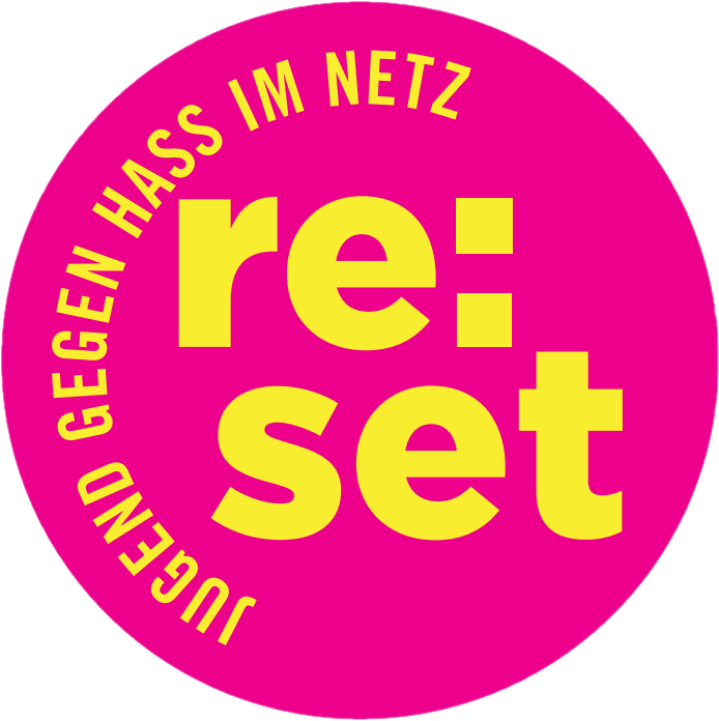 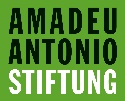 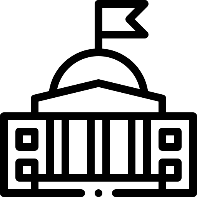 Das Internet-Ministerium

Dafür bräuchten wir ein Internet-Ministerium, das sich mit konkreten Lösungsvorschlägen an die Plattformen wendet. 

Stell Dir jetzt vor:
Dieses Internet-Ministerium wurde soeben gegründet.
Du bist dort Mitarbeitende:r. 

Bevor Du Dich an die Arbeit machst, musst Du aber zunächst die Regeln kennen – was gibt es schon an rechtlichen Schritten?
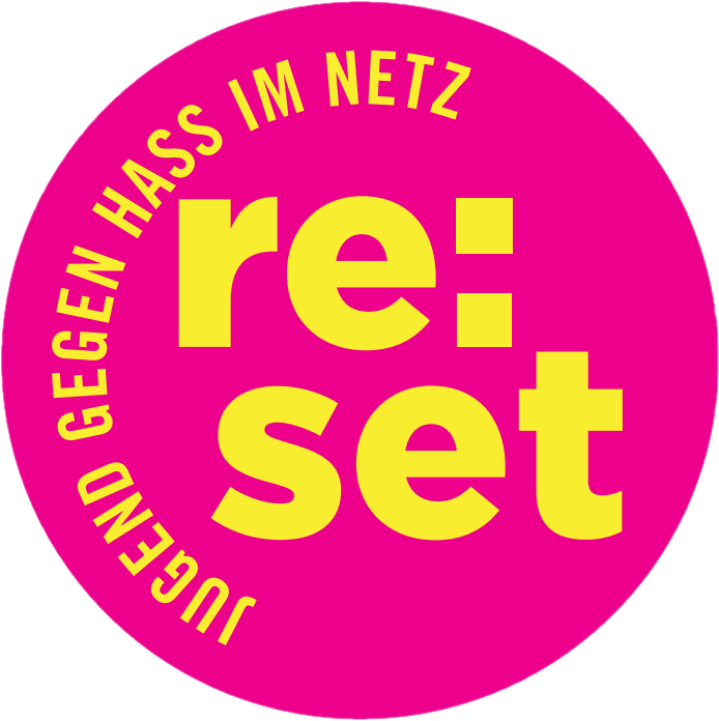 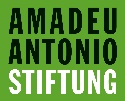 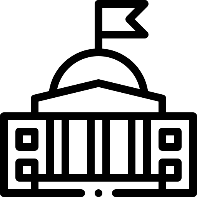 Was ist eigentlich das NetzDG?

Ausgeschrieben: Netzwerkdurchsetzungsgesetz 
Reagiert auf die zunehmende Verbreitung von Hasskriminalität und anderen strafbaren Inhalten
Soll für Verbesserung der Rechtsdurchsetzung in sozialen Netzwerken sorgen

Die Betreiber:innen Sozialer Netzwerke werden darin verpflichtet:
den Nutzer:innen ein leicht erkennbares, unmittelbar erreichbares und ständig verfügbares Verfahren zur Übermittlung von Beschwerden über strafbare Inhalte anzubieten. 
Strafbare Inhalte müssen innerhalb von 24 Stunden nach Eingang der Beschwerde gelöscht oder gesperrt werden. 

Das NetzDG wird kritisiert, da es nicht strafrechtlich relevanten Hass übersieht und so indirekt toleriert.
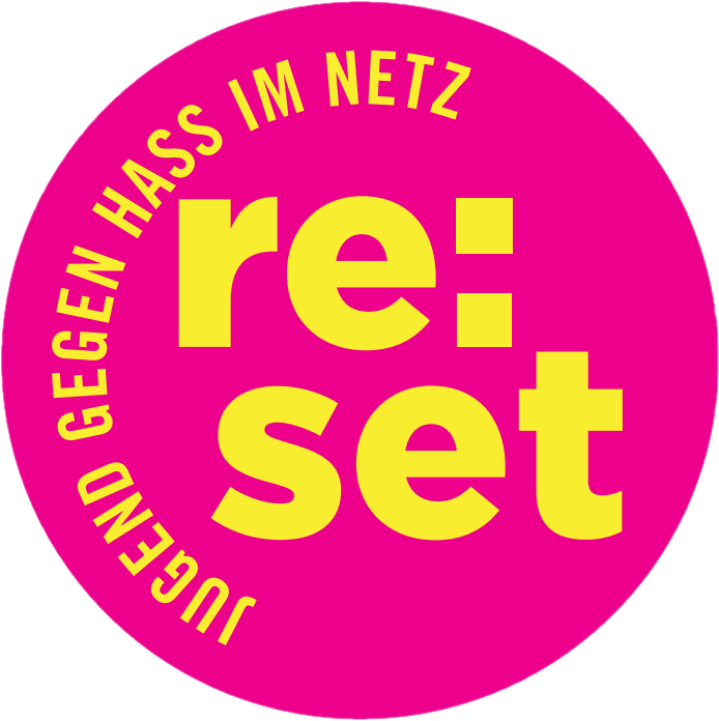 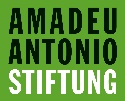 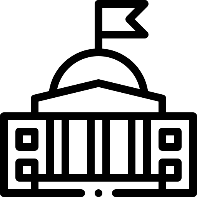 Das NetzDG versucht die Social-Media-Plattformen in die Pflicht zunehmen!

Die Betreiber Sozialer Netzwerke werden verpflichtet, den Nutzer:innen ein leicht erkennbares, unmittelbar erreichbares und ständig verfügbares Verfahren zur Übermittlung von Beschwerden über strafbare Inhalte anzubieten.

Als Mitarbeitende des Internetministeriums musst du das überprüfen:Schnappt euch ein Smartphone und schaut nach, wie auf eurer liebsten Plattform Hass gemeldet werden kann.
Ist es leicht zu finden? Ist es verständlich?
Dafür habt ihr 5 Min Zeit. Fasst eure Einschätzung danach kurz für die anderen zusammen.
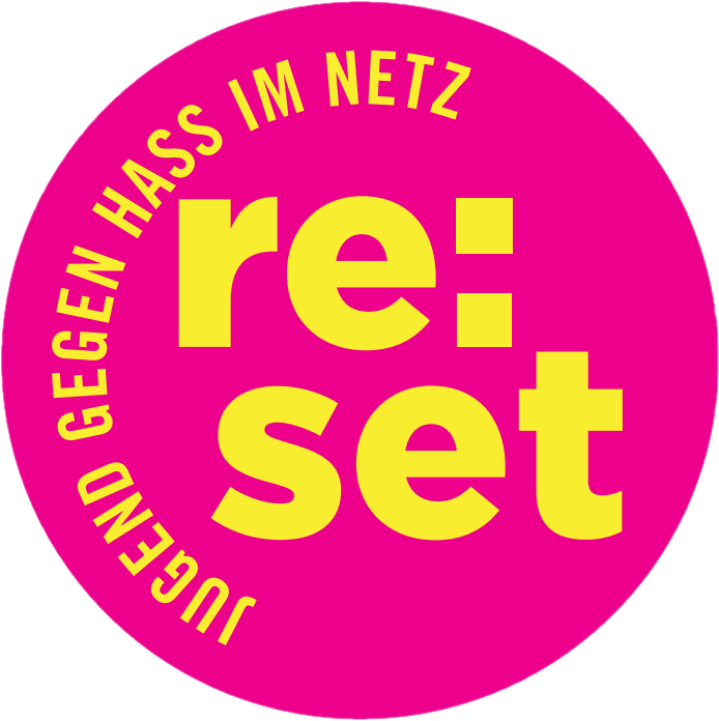 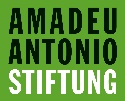 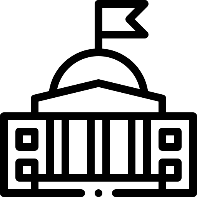 Plattformen-Test „Melden“: Was ist eure Einschätzung?Auf welchen sozialen Netzwerken warst Du unterwegs?
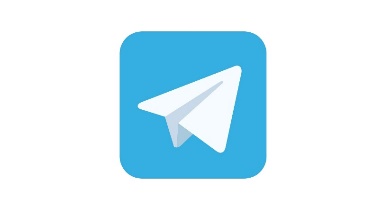 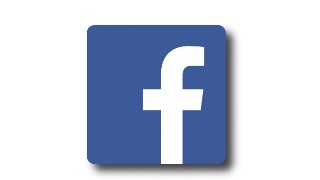 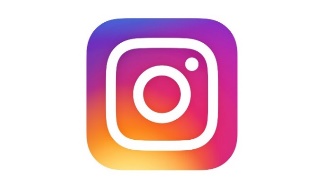 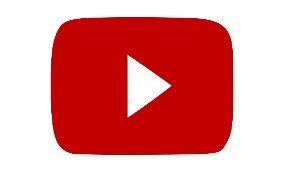 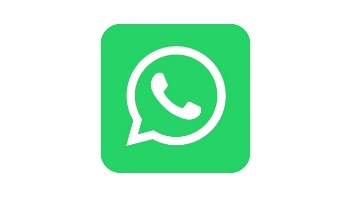 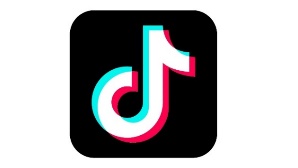 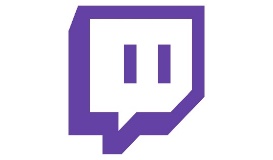 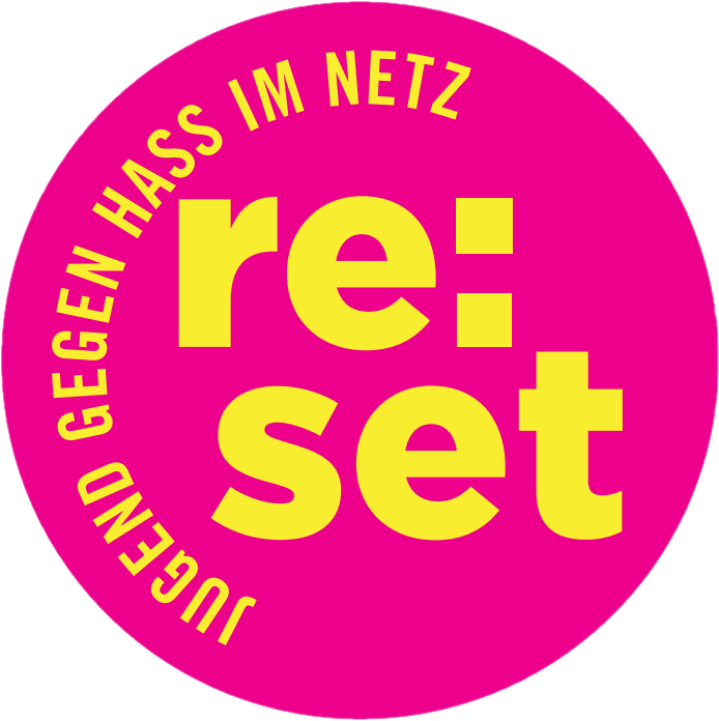 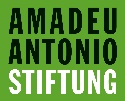 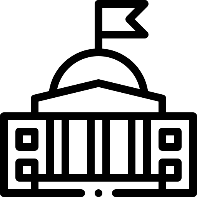 Internet-Ministerium

Welche anderen Funktionen und Möglichkeiten gibt es auf den verschiedenen Plattformen, um Hass einen Riegel vorzuschieben?

Bestimmt fallen euch schon ein paar positive Beispiele von eurer Lieblingsplattform ein. Aber es gibt bestimmt auch noch einige Dinge, die dort nicht so gut funktionieren. Wir wollen jetzt einen Blick auf Deine Lieblingsplattform werfen, um gemeinsam weitere Lösungsvorschläge zu entwickeln.

 Bist Du dabei?
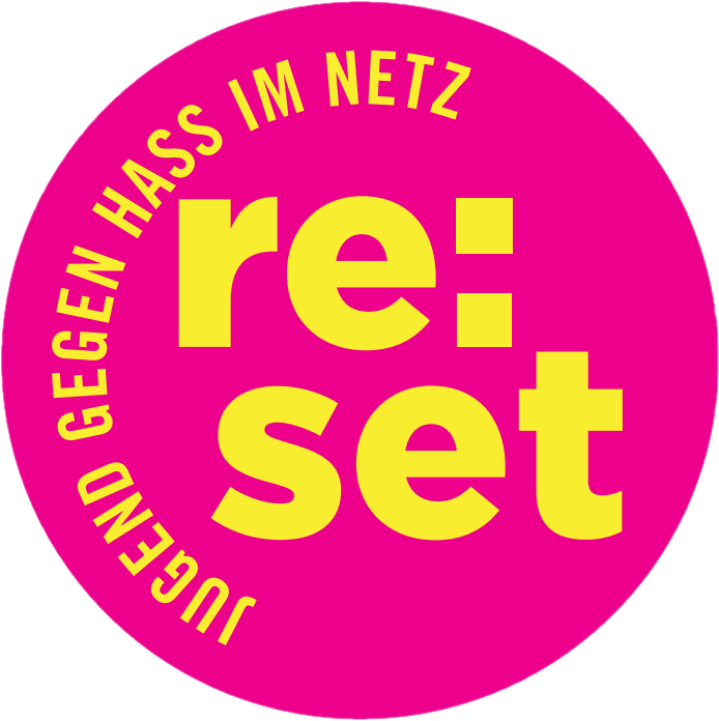 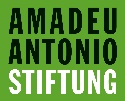 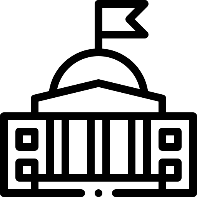 Große Konferenz im Internet-Ministerium

Die Vorbereitung zur großen Konferenz des Internet-Ministeriums laufen auf Hochtouren. 

Bald ist wieder 29.Oktober, der Welt-Internet-Tag und Jahrestag der ersten gesendeten Nachricht zwischen zwei Rechnern.

Zu diesem Zweck wird jährlich eine große Konferenz im Internet-Ministerium angesetzt. Aber dieses Mal ist etwas anders: Es sollen Komitees zu jeder Plattform gebildet werden, die ihre Lösungsvorschläge am Tag des Internets in der großen Konferenz vorstellen. Wenn die Vorschläge im Ministerium angenommen sind, werden sie an die Plattformen weitergeschickt. 

        Eine große Chance für Veränderungen!
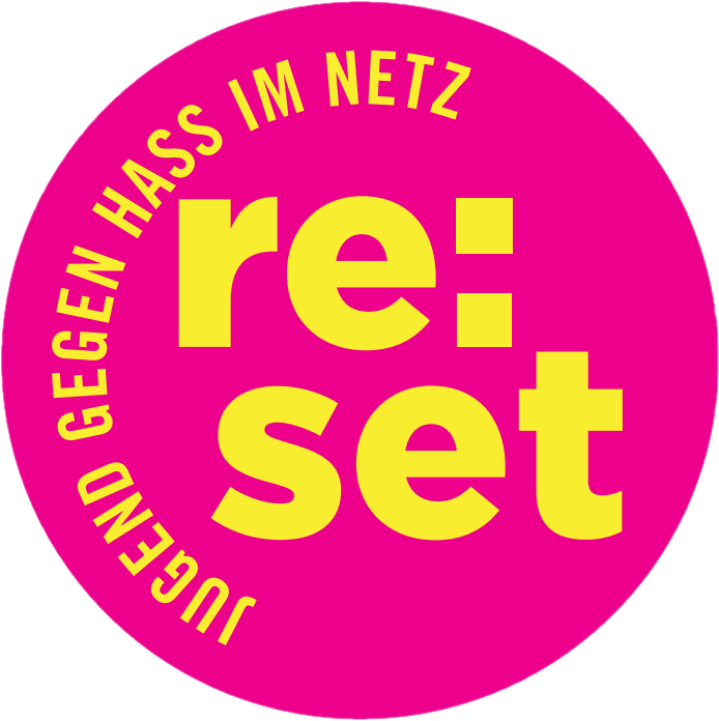 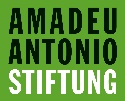 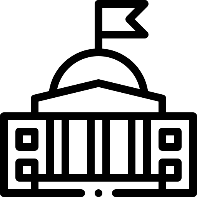 Los geht‘s!

1. Wählt eure Lieblingsplattform aus und bildet zu jeder Plattform eine Kleingruppe. Ihr seid jetzt ein Komitee! 
2. Sammelt folgende Punkte        Was funktioniert gut an der Plattform? Wie schafft sie eine angenehme Atmosphäre ohne Diskriminierung?
        Was gefällt Euch nicht so gut? Wo könnte die Plattform sich noch besser gegen Hass im Netz einsetzen?
3. Überlegt Euch konkret 5 Lösungsvorschläge für die ausgewählte Plattform. Was könnte sich dort ändern, damit sie ein Ort wird, an dem sich Menschen gerne aufhalten und sich sicher fühlen können? Das können auch ganz kleine Dinge sein.   
        Erstellt einen 5 Punkte Plan auf folgenden Board: Ein Link folgt im Chat.
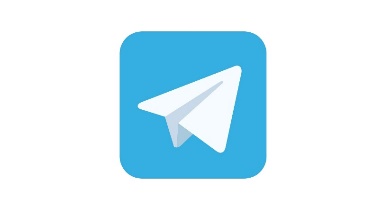 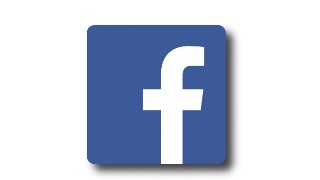 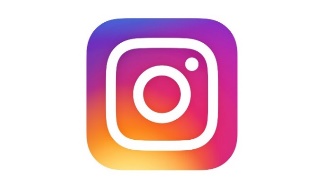 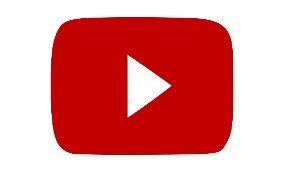 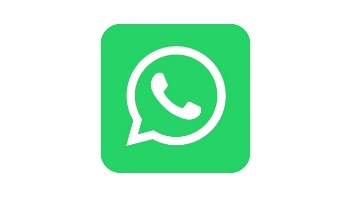 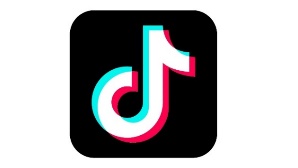 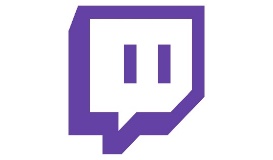 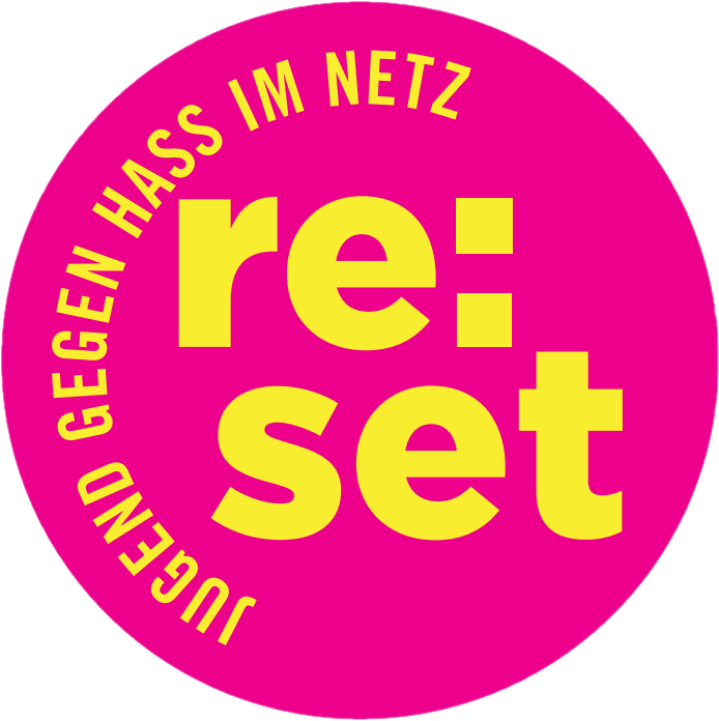 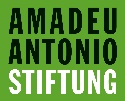 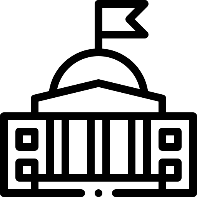 Tag der großen Konferenz!

Auf dem Board hat jedes Komitee seine 5 besten Lösungsvorschläge geschrieben.

Schaut euch dieses Board an: 
Welchen Punkten stimmt ihr zu? 
Fallen Euch Gemeinsamkeiten auf? 
Was findet ihr ganz besonders wichtig?


 Welche Vorschläge würdet ihr an die Plattformen schicken?
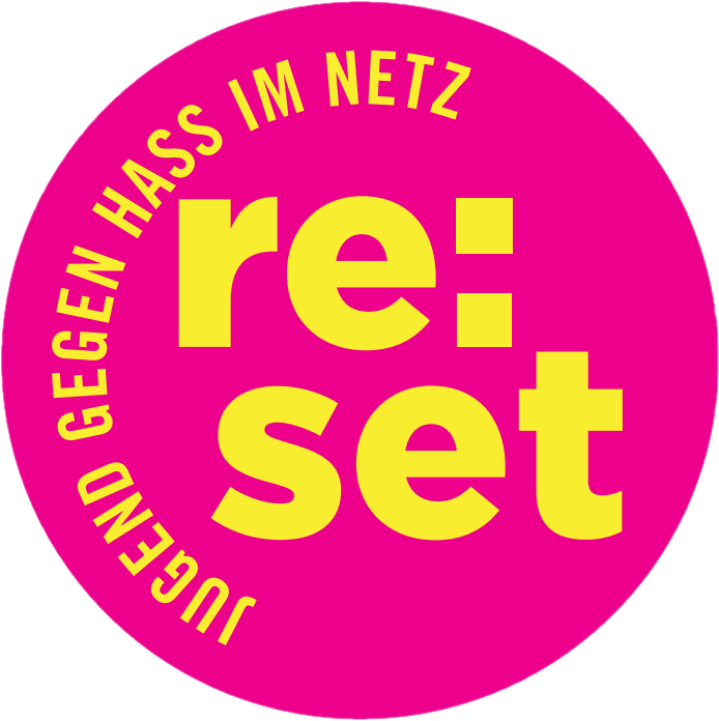 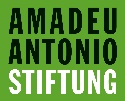 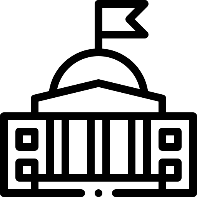 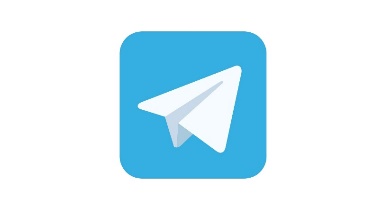 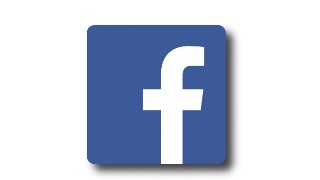 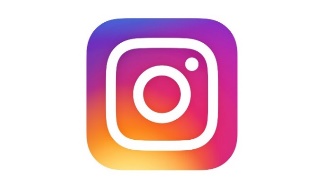 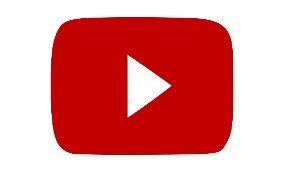 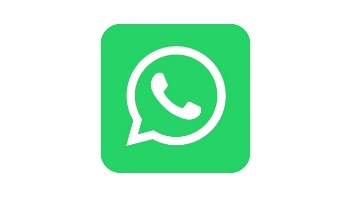 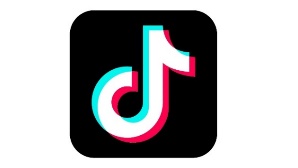 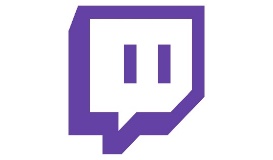 Optional:Stimmt ab und wählt pro Plattform die 2 besten Vorschläge aus oder wählt aus allen Vorschlägen die 10 besten und schreibt einen 10-Punkte-Plan an die Plattformen.
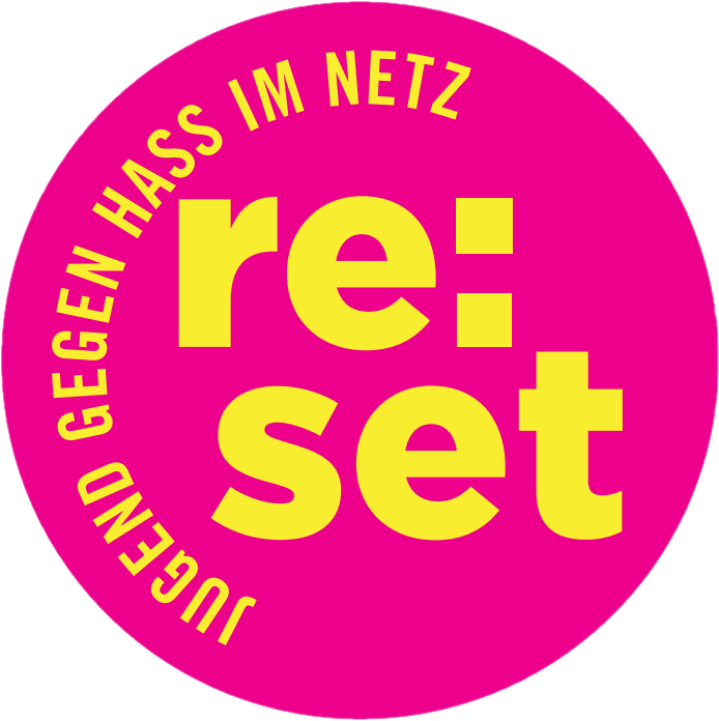 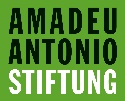 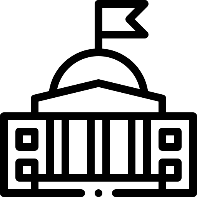 Danke!

Ihre Vorschläge wurden abgeschickt.
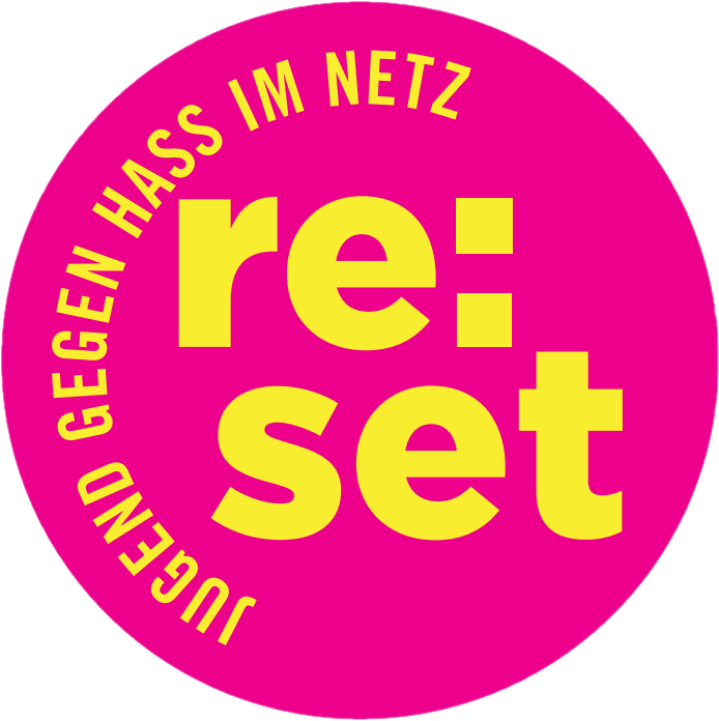 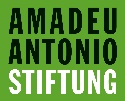